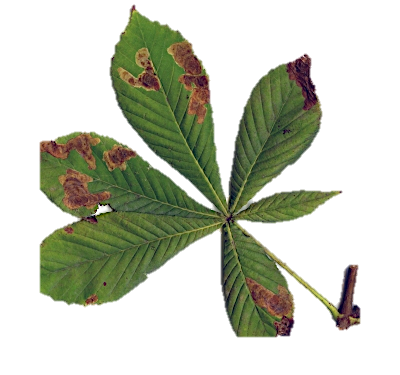 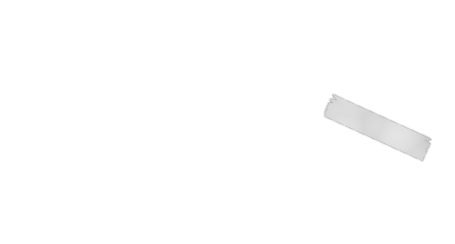 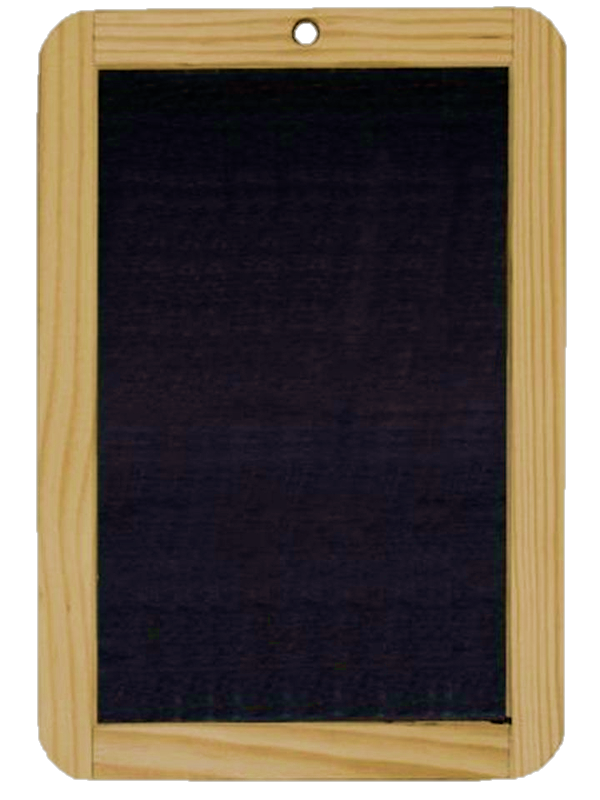 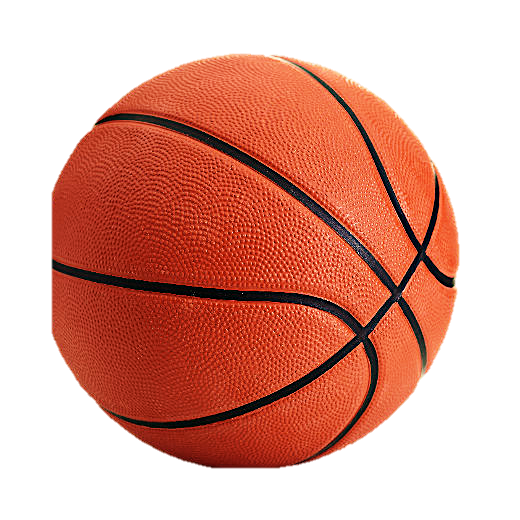 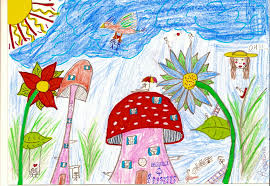 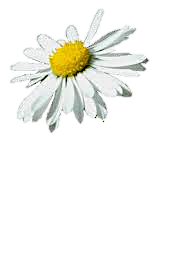 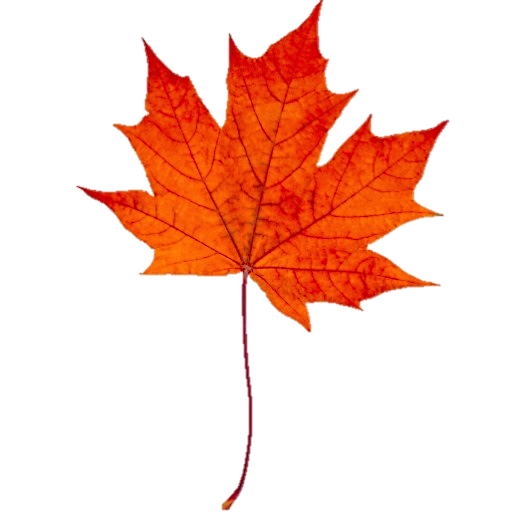 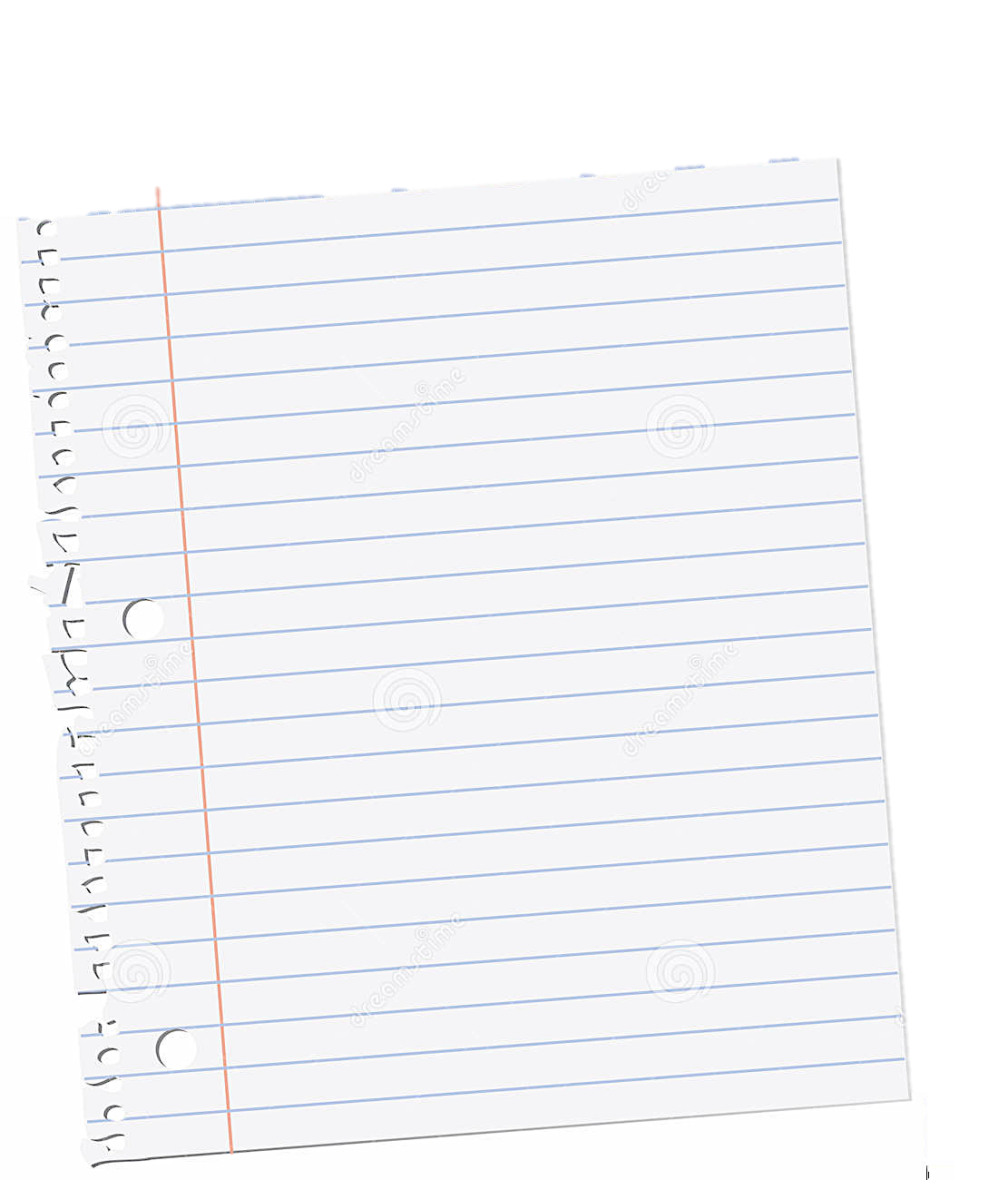 Classe de CM2
M. PELLE
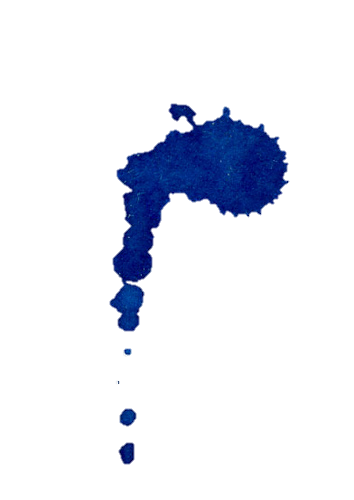 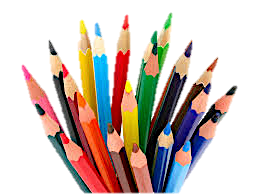 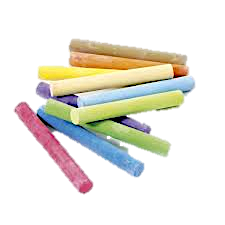 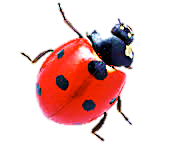